Child Labor
Sally
Soo Min
Julia
Causes of Child Labor
Lack of protection from government
Poverty 
Parental illiteracy 
Overpopulation
Unemployment of elders 
Absence of parents(orphans)
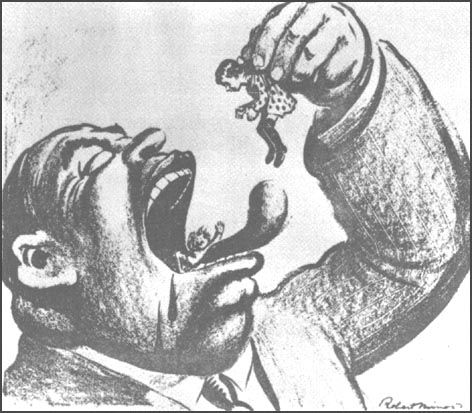 Jobs
Making roads
Shoe blacks
Errand boys
Flower selling
Newsies
Glass making
Matchgirls
Factories
Farm work
Mining
Prostitution
Chimney sweepers
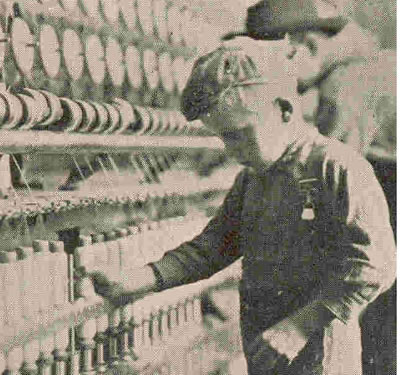 The Working Conditions
Minimal or often NO pay at all
Long working hours, up to 14-19 hours a day
One break, or not break at all
Safety neglected
Exposed to harmful chemicals
Worked with dangerous machines, resulting in injury or death
Well-being neglected
Often too tired to return home and slept in the 
      factory
No food or water provided
Abused(verbally or physically)
Punished harshly for small mistakes
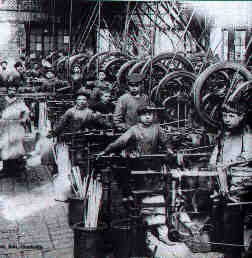 The Matchgirl Strikes of 1888
Caused by poor working conditions in the match factory
14hr work days, poor pay, excessive fines, sever health complications (white phosphorus)
Approximately 1,400 women and girls refused to work by the end of the first day (of the strike)
4 days after the start, the factory had stopped working all together
The Management of the company was nervous of the public and agreed to the new terms
Fines were abolished, meals to be taken in 
Separate rooms (food could not be 
contaminated by phosphorus)
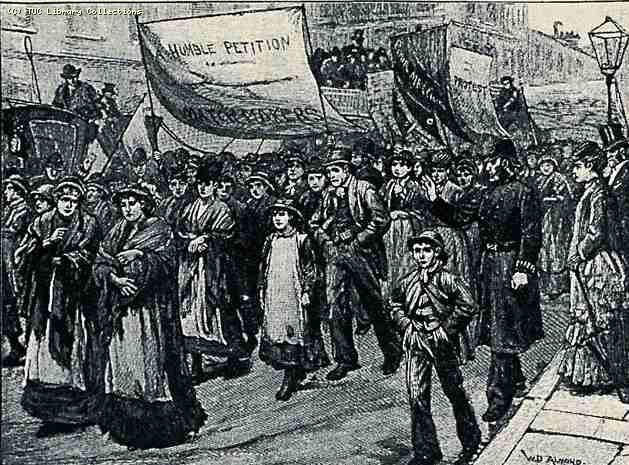 The Newsboy Strike of 1899
Strike lead by Kid Blink
So called because he was blind in one eye
Real name: Louis Ballatt
Demonstrated across Brooklyn Bridge, bringing traffic to a standstill
Lasted two weeks, reduced the circulation of the  New York World from 360,000 to 125,000
Union disbanded when New York World
     and New York Morning Journal agreed
    to buy back all unsold papers
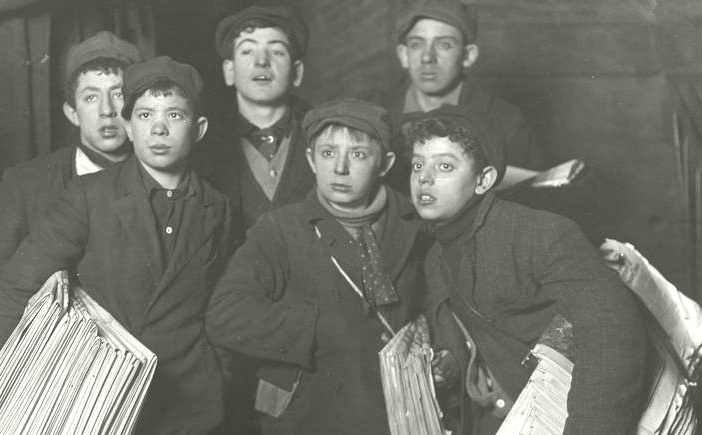 Child Labor Laws
Hired for nonagricultural employment must be at least fourteen. 
Hours limited
	-14 and 15 years of age : 
		School Day - 3 hours a day and 18 hours a week
		No School - 8 hours a day and 40 hours a week
	-16 and 17 years of age : Unlimited hours 
Parents are prohibited from employing their child in manufactoring or in any of the occupations declared hazardous by the Secretary of Labor. 
Any wage rate above the $4.25 minimum wage for youth an hour. 
Paid to eligible workers during 90-day period.
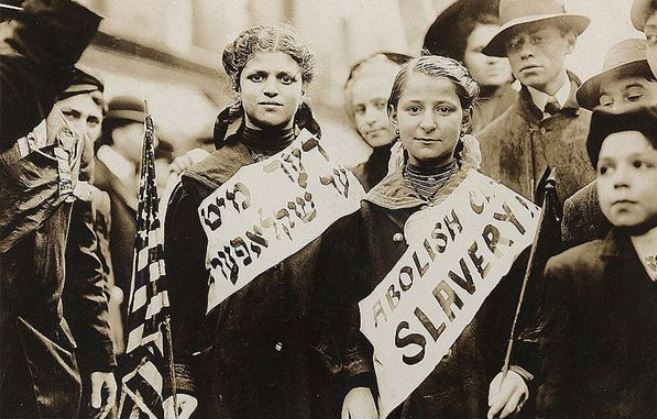 Child Labor Facts and Statistics
By 1810, about 2,000,000 school-age children were working 50- to 70-hour weeks. 
The 1900 census counted 1.75 million individuals aged 10 to 15 who were gainful workers.
In 1900, 18 percent of all American workers were under the age of 16.
 In southern cotton mills, 25 percent of the
      employees were below the age of 
     fifteen, with half of these children 
     below age twelve.
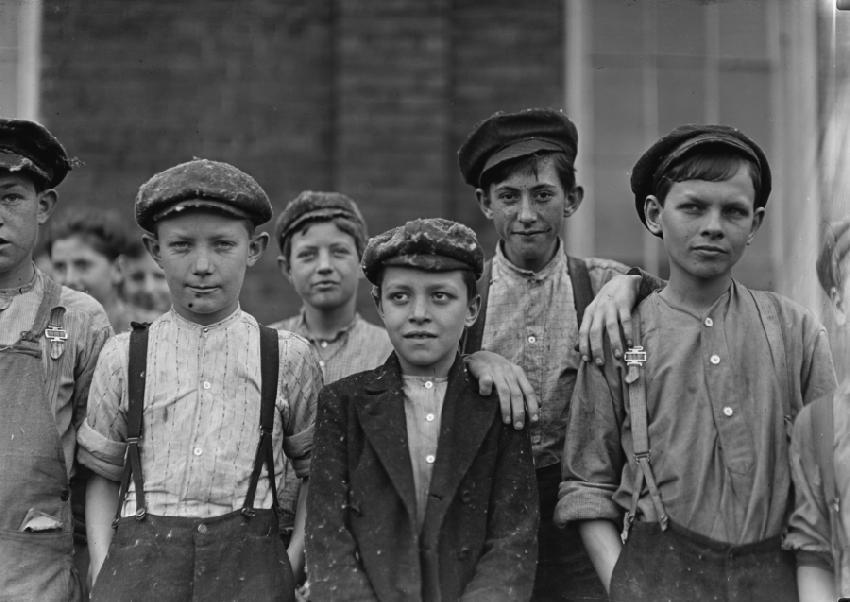 World Day Against Child Labor
June 12th
The International Labour Organization (ILO) launched the first World Day Against Child Labor in 2002.
Catalyst for the growing worldwide
	movement
Against children labour $ to build the 
	capacity of domestic workers organizations
	 to address child labour. 
Provides and opportunity to gain support 
	of individual governments
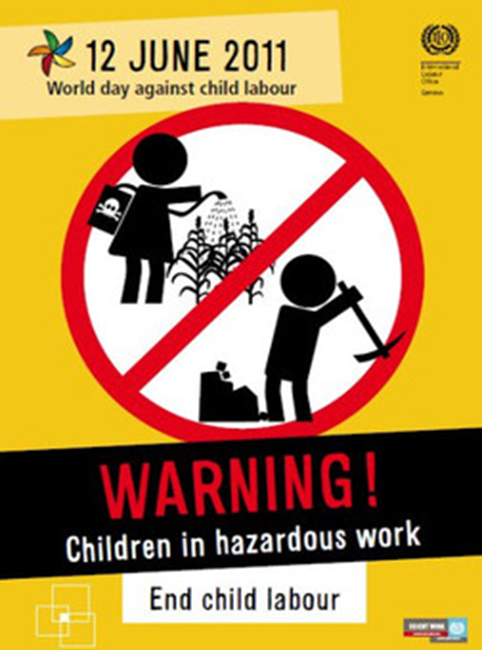 Current Child Labor Problems
More than 215,000,000 children who undergo ago of 5~14 are still suffering from child labor in more than 76 countries.
Earn average $3.3 per week

Bonded labor in Middle East(e.g. India, Saudi Arbia) 
      - work in textile(e.g. carpet), Silverwork, floriculture and cigarette industries
      - to pay parent’s debts 

Coffee and cocoa labor
        - earn less than $1 per day 
        - get only 0.5 % of profit

Nike labor in Pakistan, Nepal 
       - exploited child labor to make
         soccer balls in harsh condition
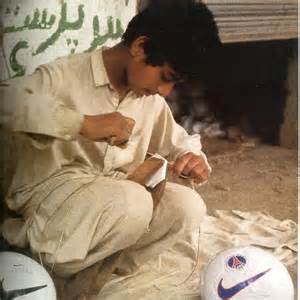 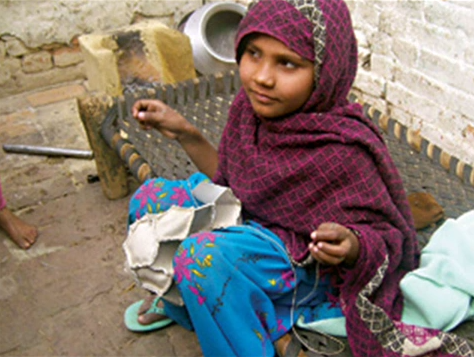 Child labor rate
Ending Child Labor?
Buy fair trade items (e.g. Coffe, chocolate) 
Hold more child care campaigns 
Construct schools to support education 
Give finical support regulary
Fully enforce human rights
More involvement from organisations(e.g. World vision, unicef, save the children)
Stronger punishment 
for employers who hire
 children
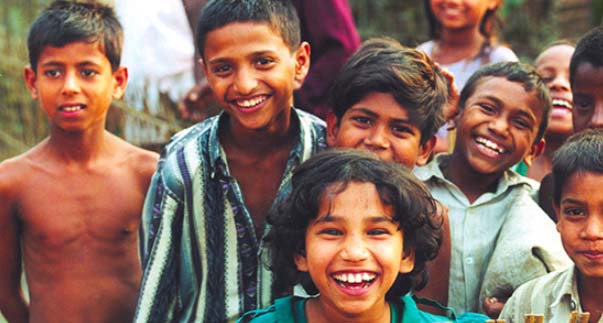